eduroam com Radsec
Pedro Simões
psimoes@fccn.pt
Índice
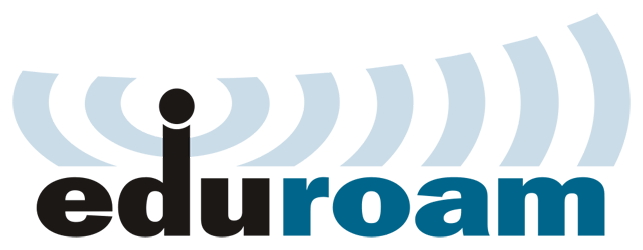 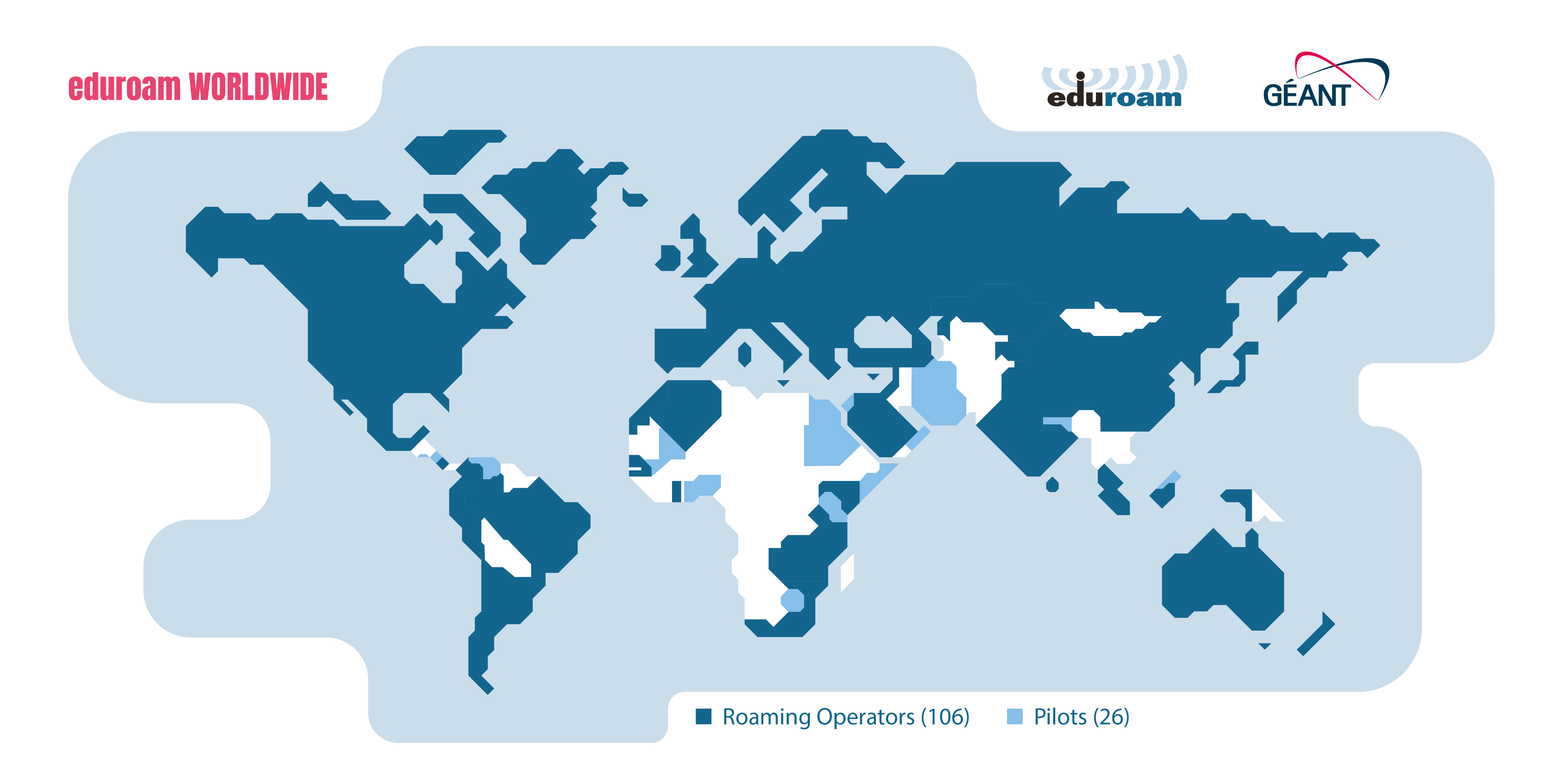 Evolução eduroam

Soluções Radsec

Implementação Radsec

Cenários Radsec

DNSRoam - Certificado
RadSec – Evolução
Evolução do protocolo Radius

Mais segurança
TLS – Segurança na comunicação
Certificados na comunicação (eduPKI)

Mais estabilidade
TCP – Controlo de transmissão de dados

DNSRoam – Descoberta caminho
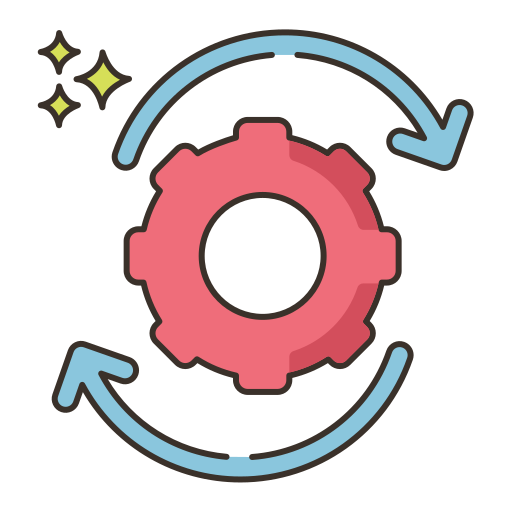 Urgente adotar – Apenas 6 inst. em PT usam
RadSec – Modelo tradicional
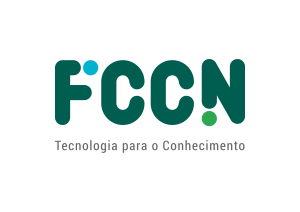 RadiusInstituição A
Dependência de Estrutura de Proxies

Sem certeza de comunicação

Mais pontos de falha
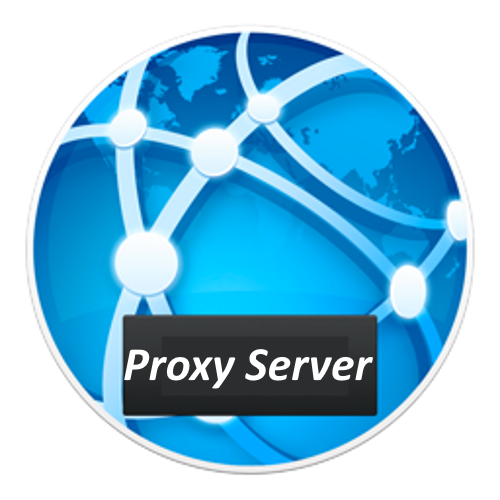 Modelo tradicional
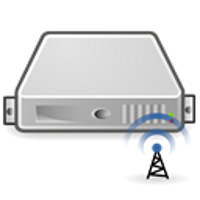 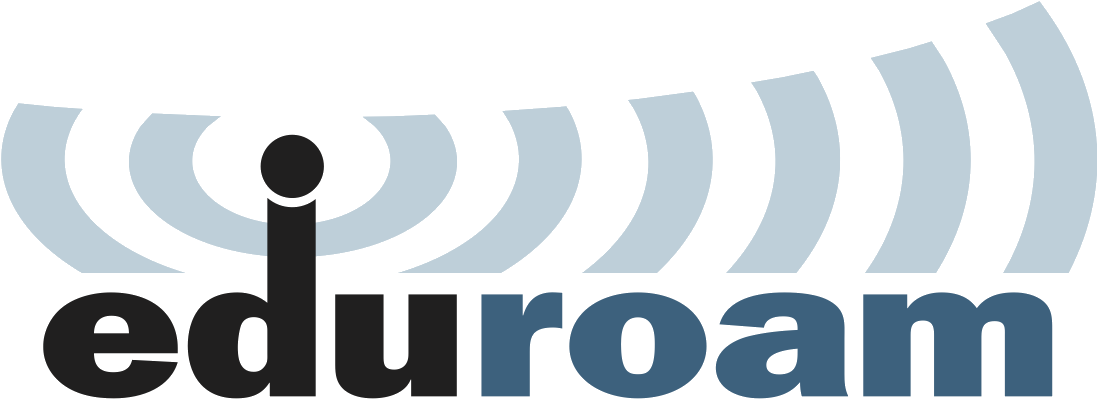 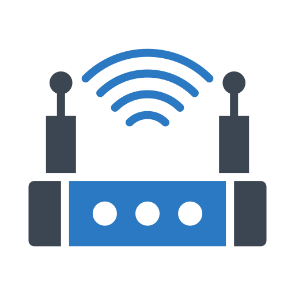 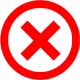 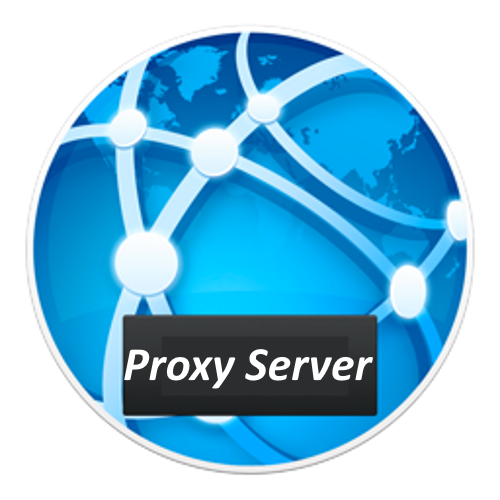 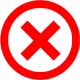 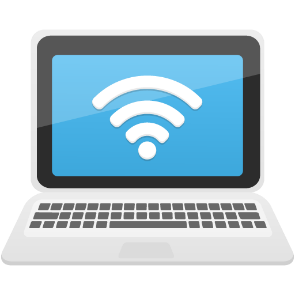 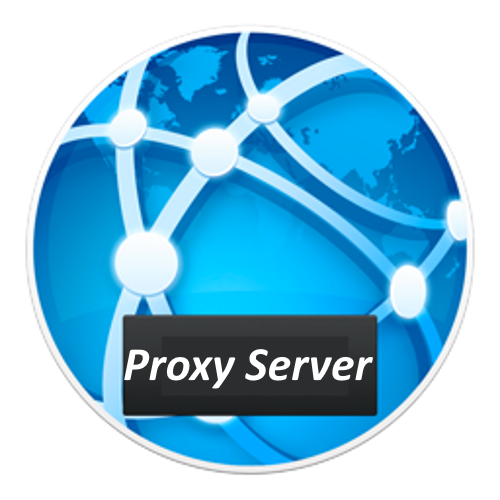 Utilizador Instituição B
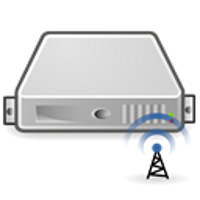 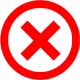 RadiusInstituição B
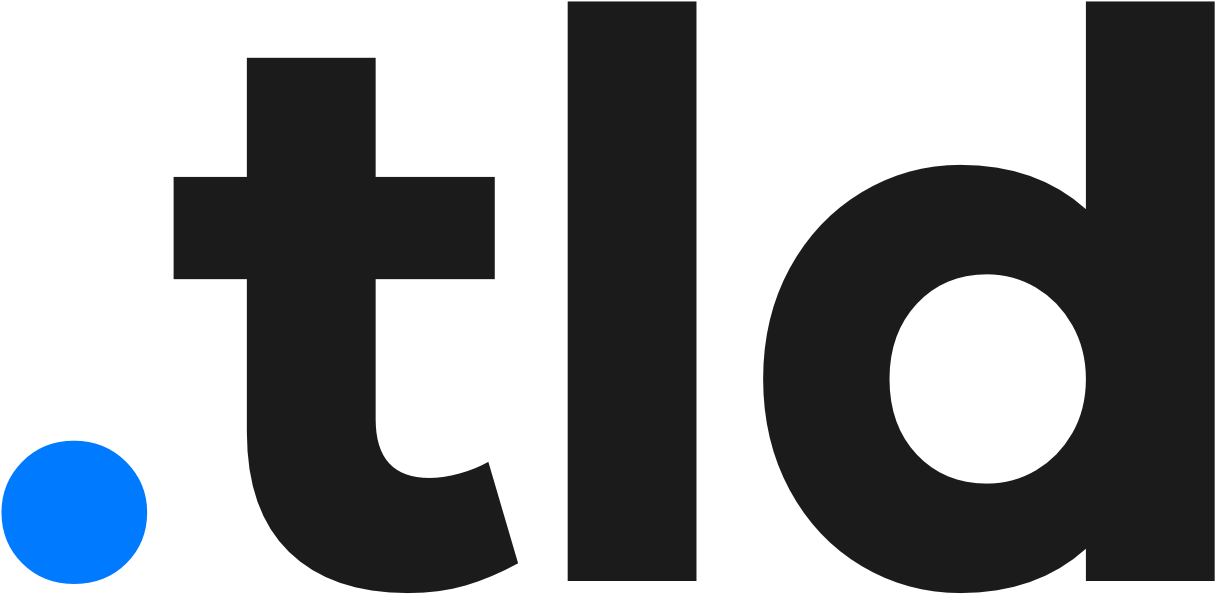 RadSec – Como funciona?
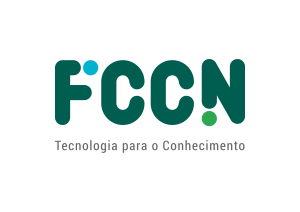 RadSec - Autenticação
RadiusInstituição A
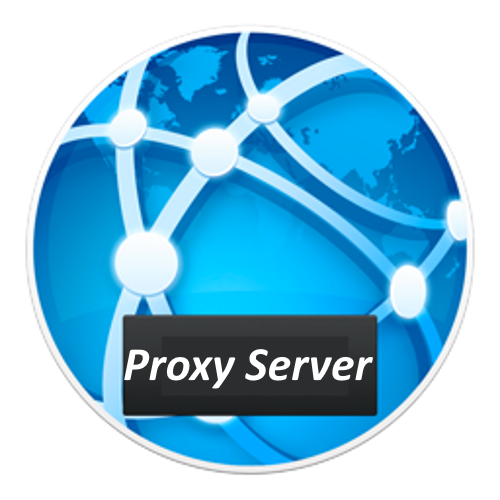 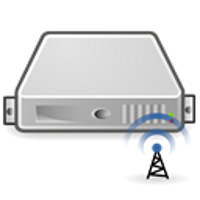 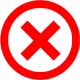 #1
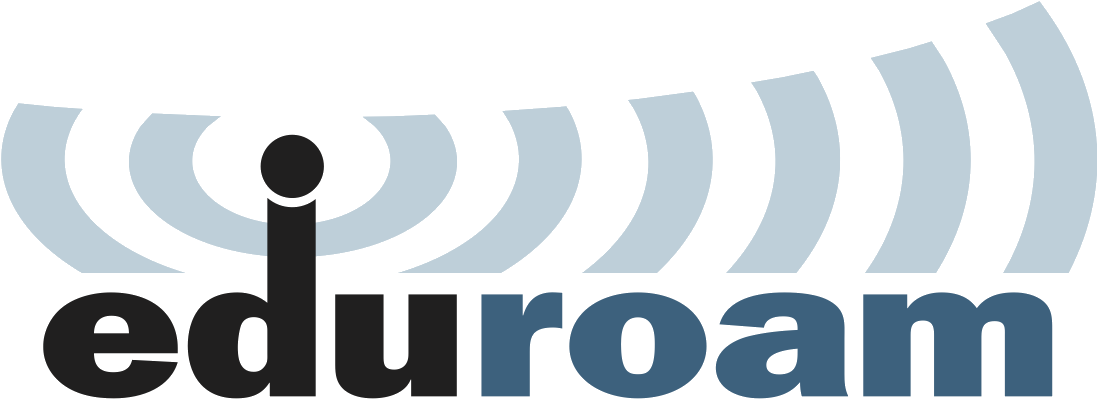 #1 - Comunicação User / AP / Radius
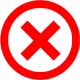 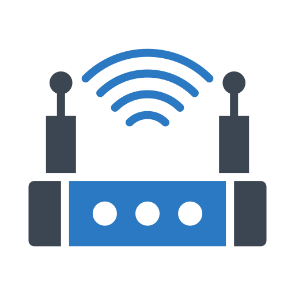 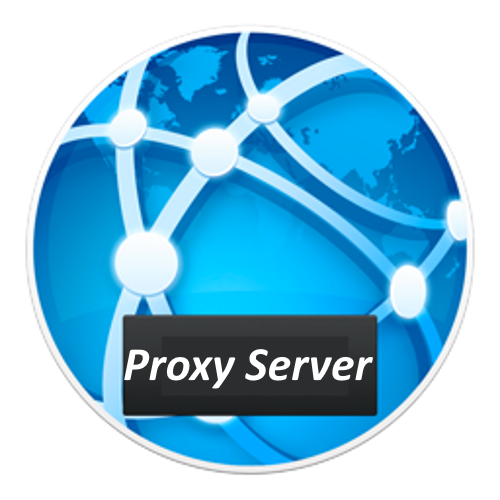 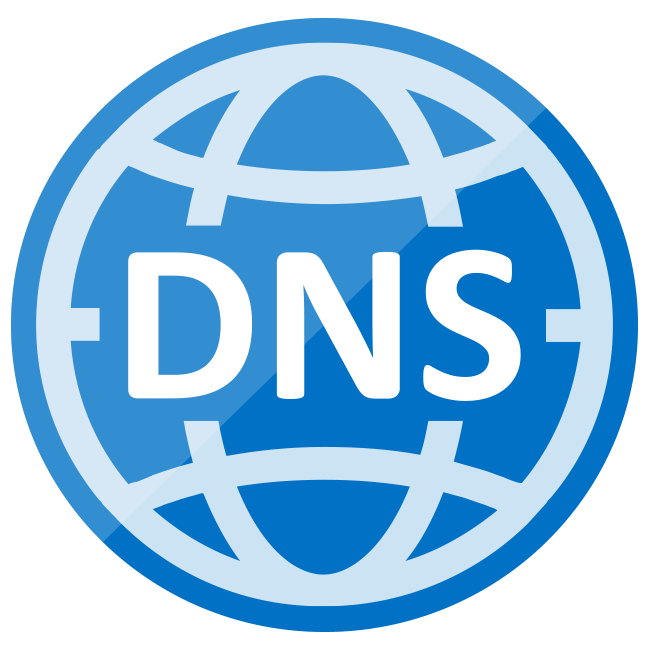 #2
Pergunta DNS
#2 – Pergunta DNS
#1
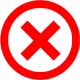 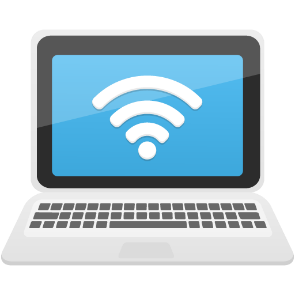 #3 – Peering Radius direto
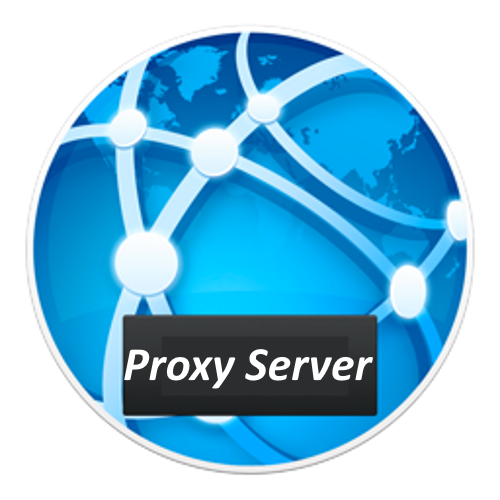 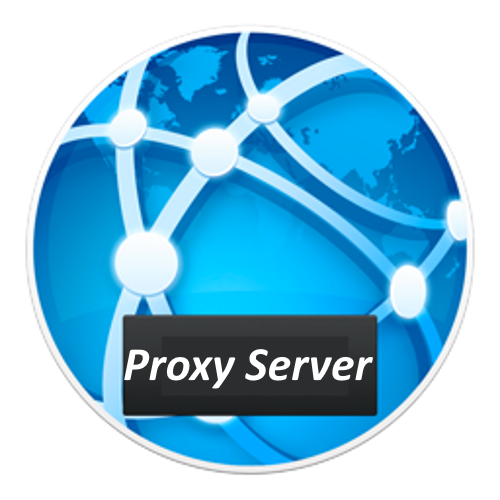 Utilizador Instituição B
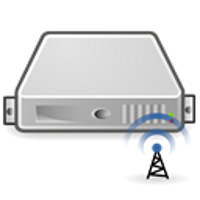 #3
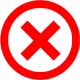 RadiusInstituição B
RadiusInstituição B
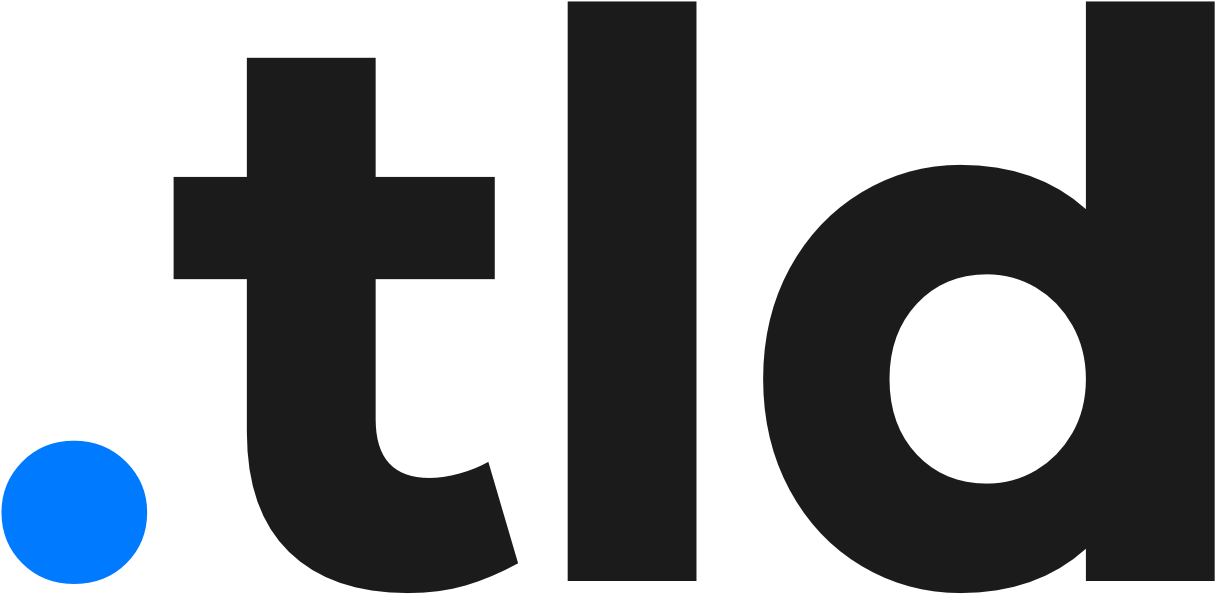 RadSec – Suporte de software
Software com suporte nativo
Radiator
FreeRadius


Sem suporte, o que fazer?
RadSecProxy - Broker
Delegar nos NTLR (FCCN)
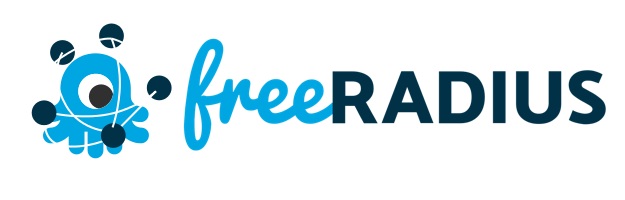 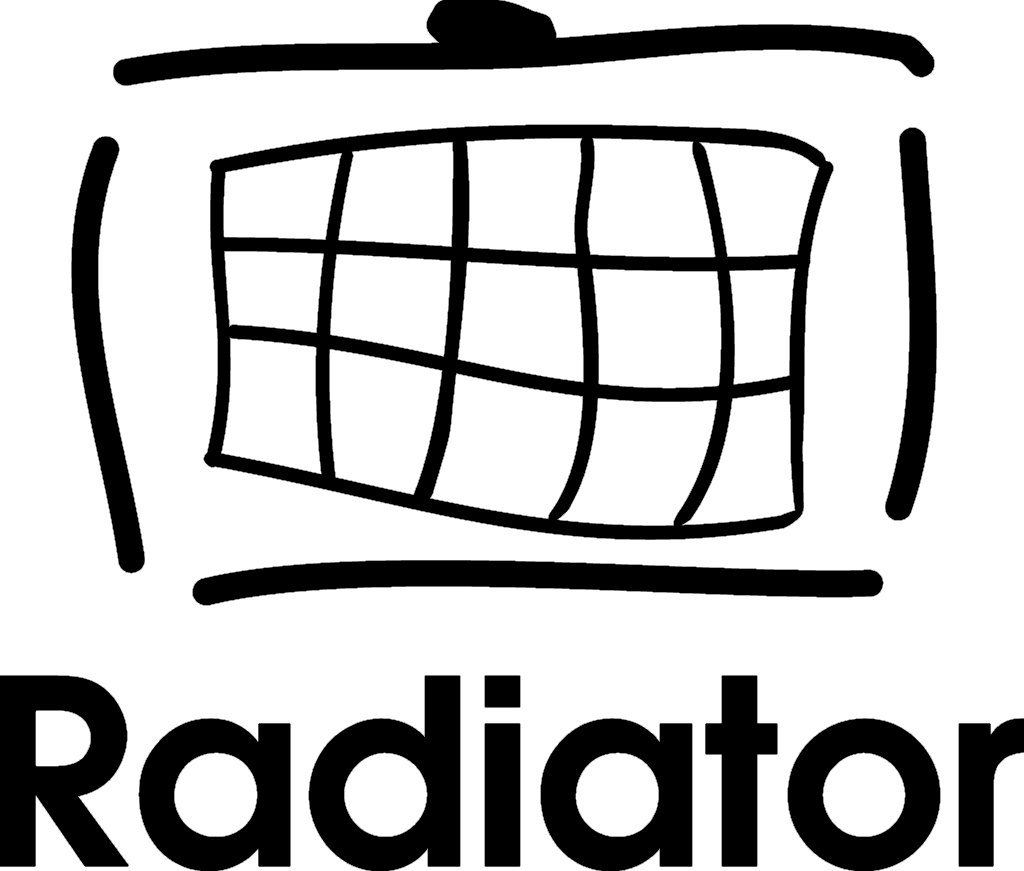 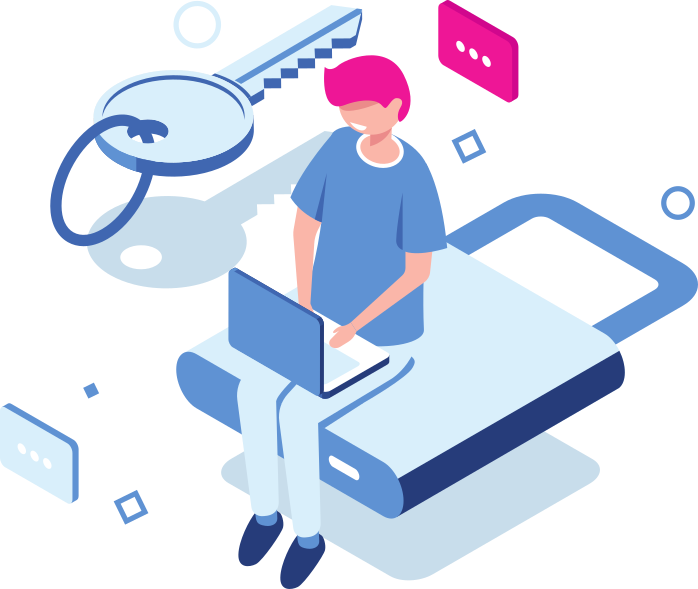 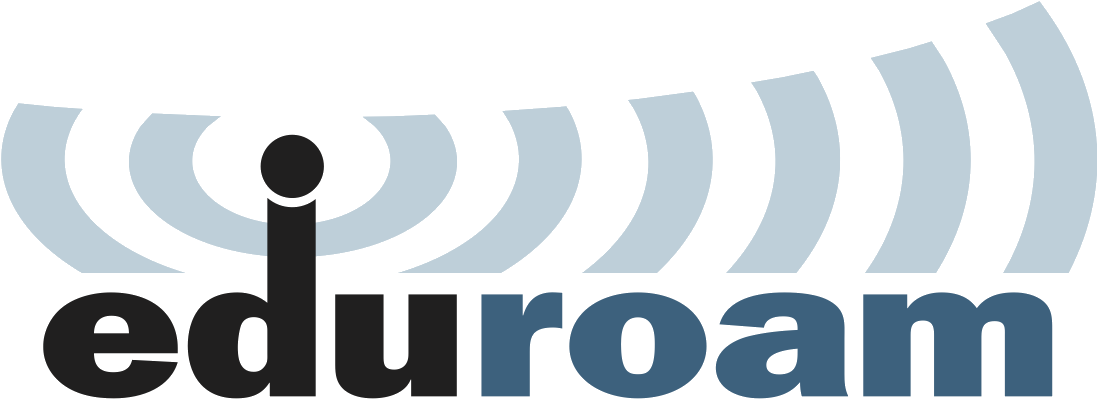 radsecproxy
RadSec – DNSRoam - configuração
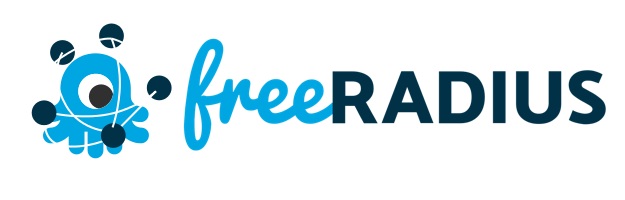 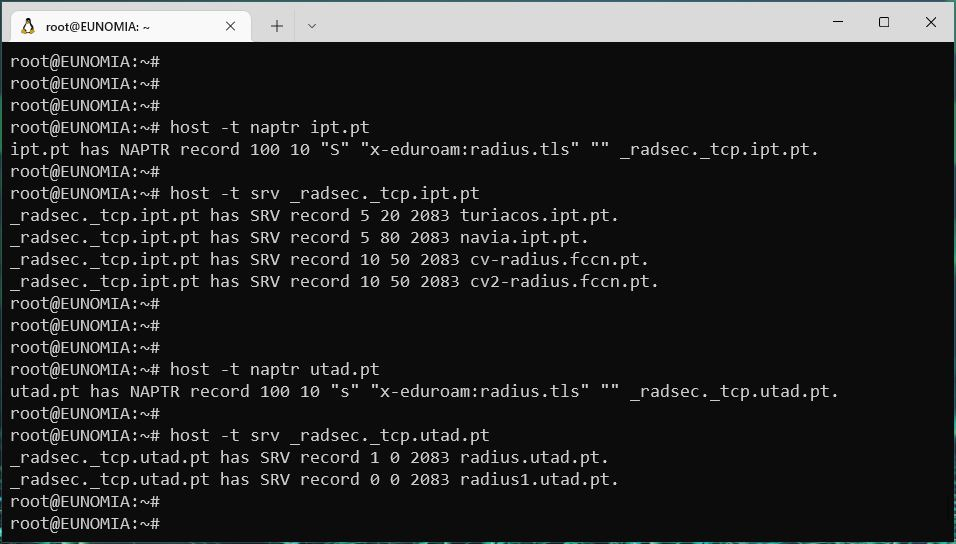 Com suporte



Sem suporte
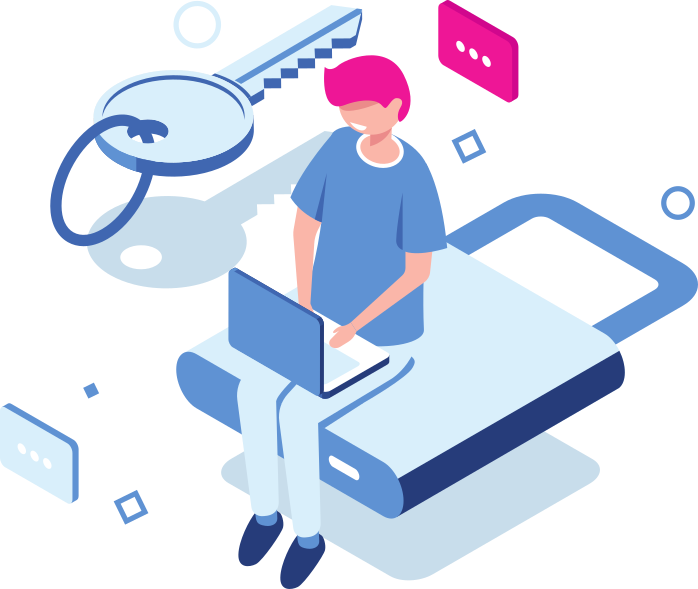 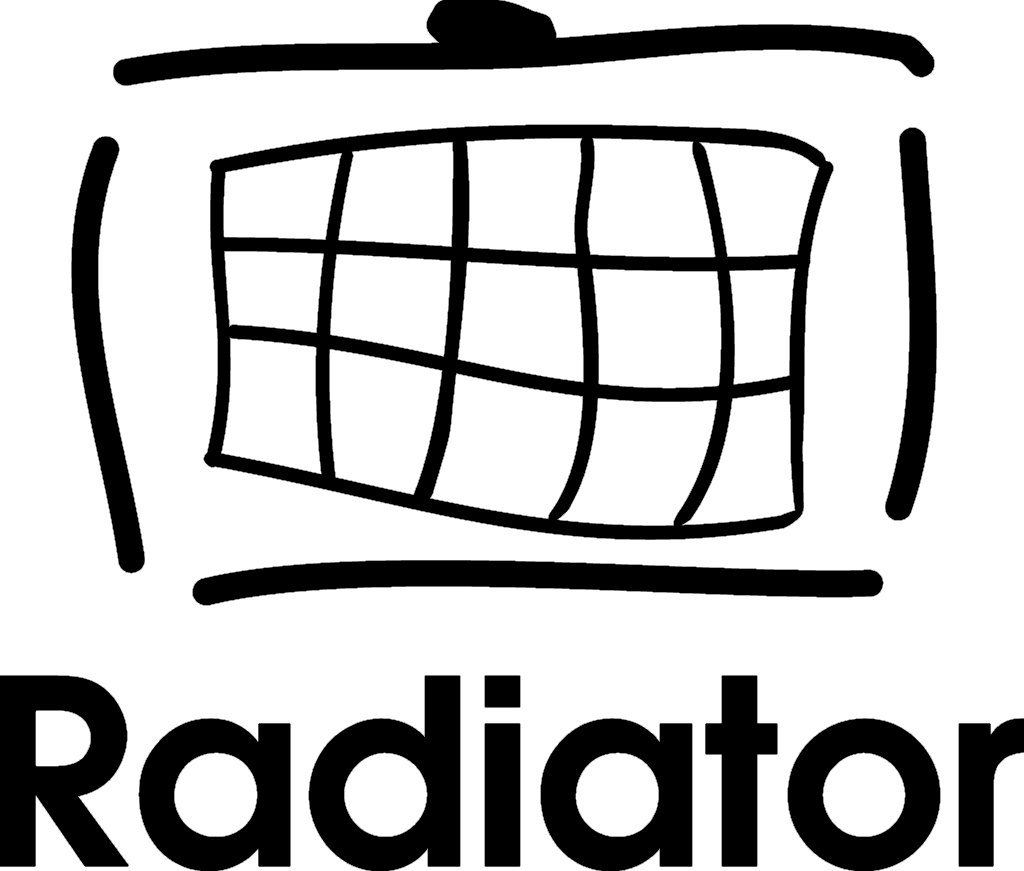 radsecproxy
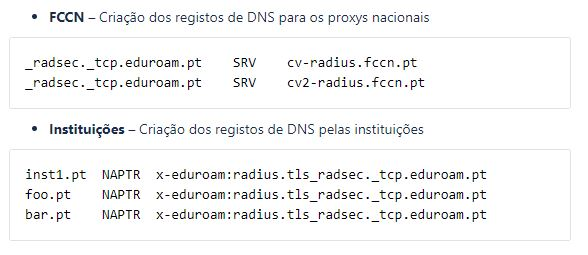 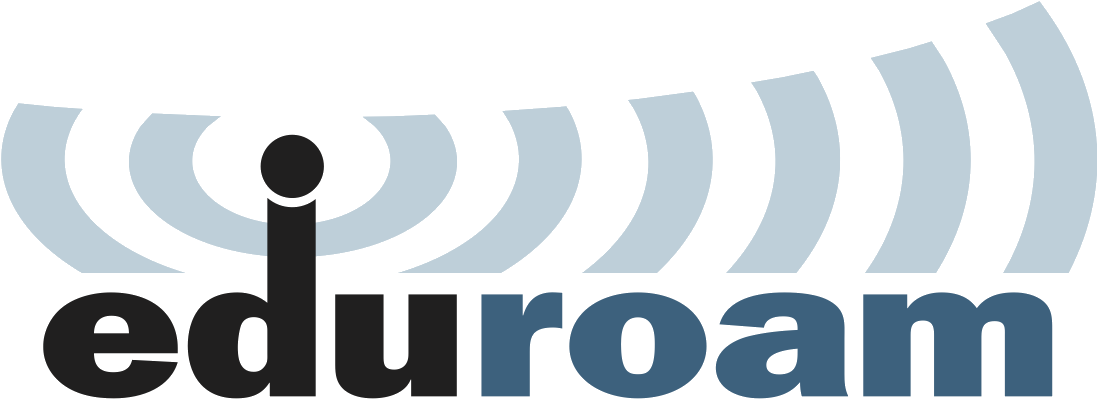 RadSec – DNSRoam - Certificado
Como pedir certificado ?
Email para noc@fccn.pt

CSR segundo as regras eduPKI
Ver site e documentação

FCCN faz o pedido ao GEANT

Resposta com a CA e o CRT
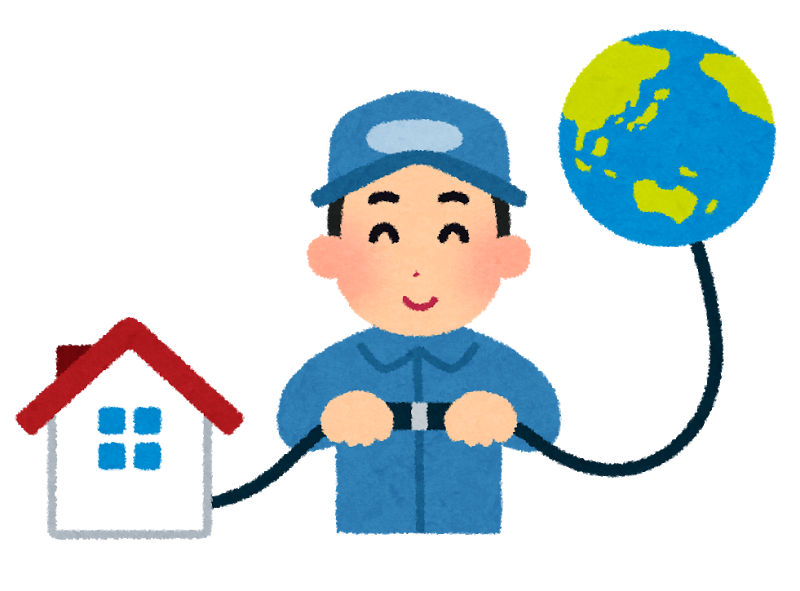 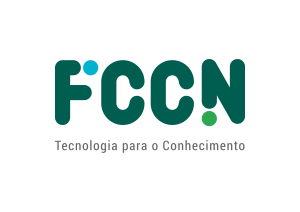 RadSec – Dúvidas
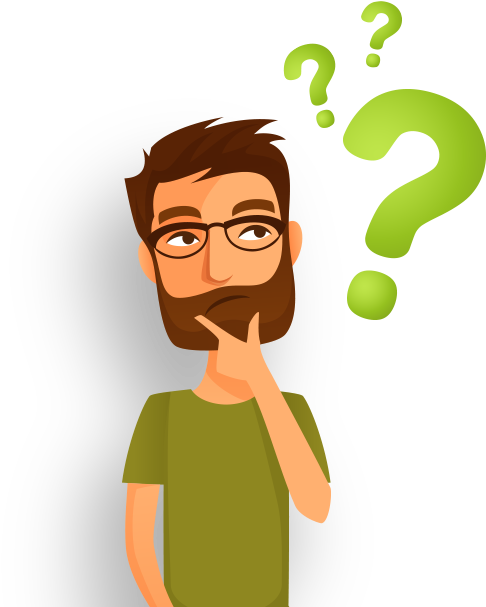 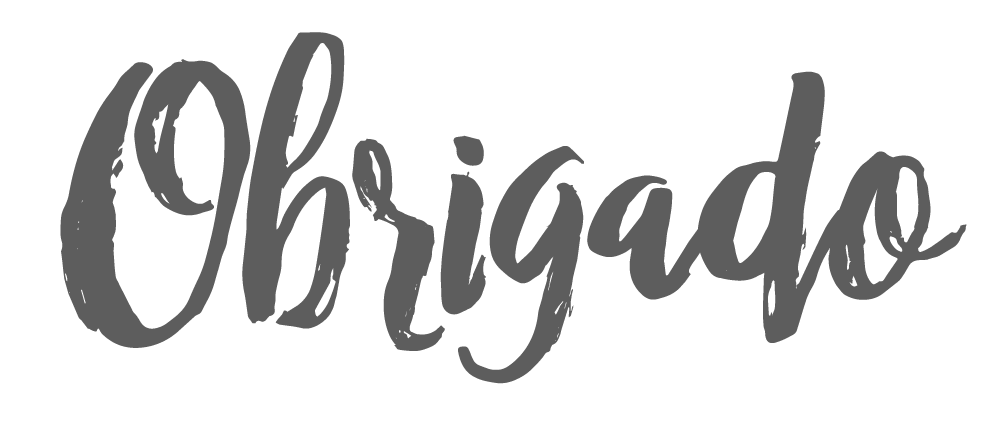